Vom Umgang mit den Begriffen(siehe auch BP 2016, Leitgedanken S. 9)
Begriffe (in Klammern gesetzt) dienen grundsätzlich der Konkretisierung der Teilkompetenzen
eine Hierarchisierung wird vorgenommen:
„allgemeine Begriffe“ vor Doppelpunkt
„Unterbegriffe“ nach Doppelpunkt
Begriffsgruppen
mehrere Begriffe einer Begriffsgruppe durch Komma getrennt
neue Begriffsgruppe durch Semikolon getrennt
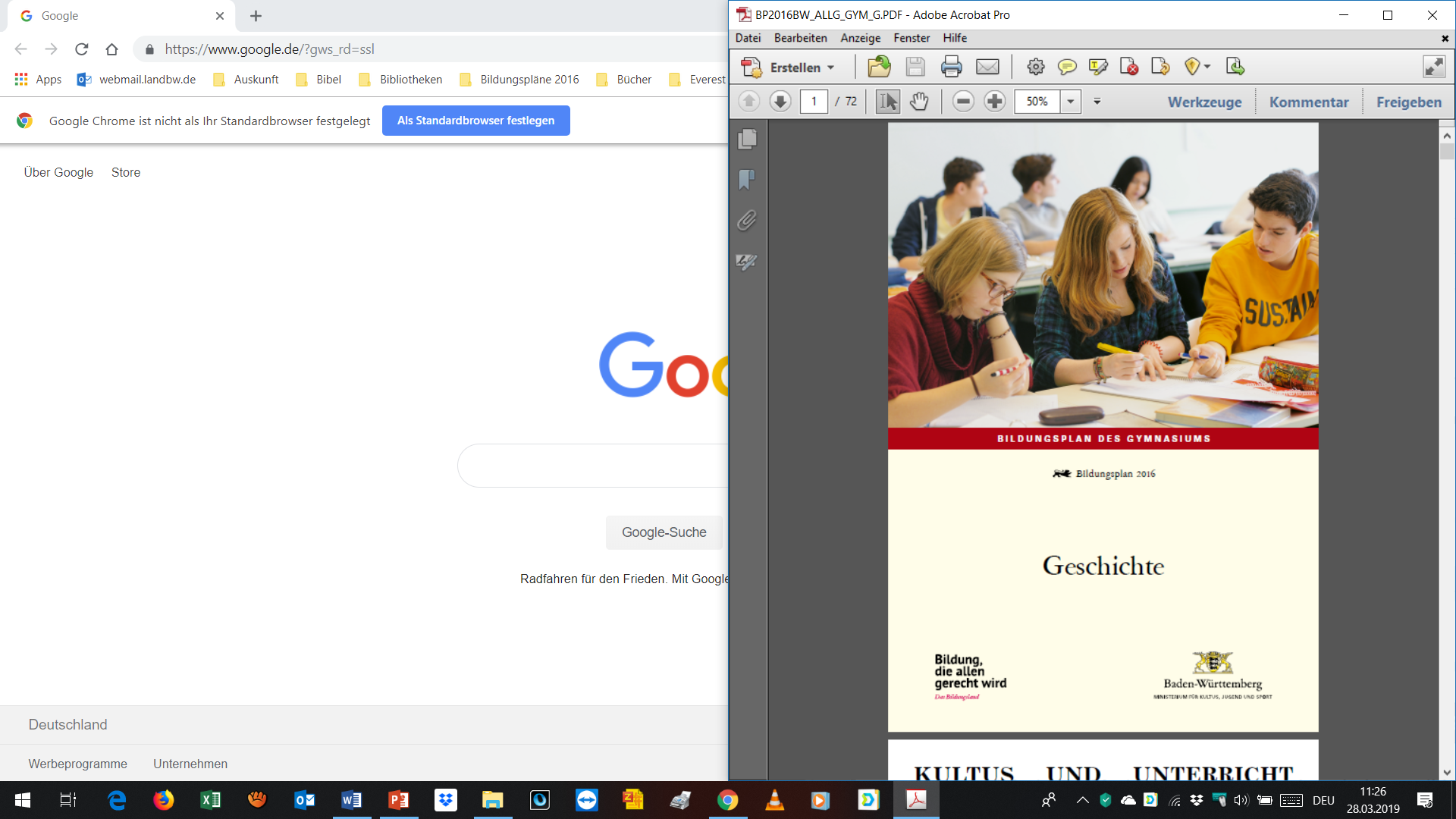 Vom Umgang mit 
den Begriffen

Literatur:

Sauer, Michael: Begriffslernen und Begriffsarbeit im Geschichtsunterricht, Schwalbach/ Ts. 2019

Geschichte Lernen 168/ 2015: Begriffe
http://www.bildungsplaene-bw.de/site/bildungsplan/get/documents/lsbw/export-pdf/depot-pdf/ALLG/BP2016BW_ALLG_GYM_G.pdf
Probleme mit den Begriffen
Vielzahl an Begriffen
über 200 im 2-Stünder, über 300 im 5-Stünder
teilweise 16 (s. 3.4.3.6), im 5-Stünder bis 20 Begriffe (s. 3.4.4.7) in einem Teilstandard
Hierarchisierung in „Allgemeine Begriffe“ und „Unterbegriffe“ nicht immer nachvollziehbar bzw. zu selten oder wenig stringent

↔ Anspruch, Begriffe „beherrschen und sachgerecht sowie problemorientiert [zu] verwenden“ (BP, Leitgedanken S. 9)
Lösungsvorschlag
„allgemeiner Begriffe“ werden als Lernbegriffe verstanden
 dauerhafter Erwerb und Verfügung (Gebrauch und Kritik)
„Unterbegriffe“ werden als Arbeitsbegriffe verstanden
Konkretisierung einzelner Kontexte
[Speaker Notes: Keine Einschränkung möglich]